Title I, Part A:                        Targeted Assistance Schools and Schoolwide Programs
April 15, 2020
Technology Logistics
Please mute your microphone

Please turn off your web cam

Ask questions in the chat function

Sessions will be recorded and posted
Future Sessions and Resources
A link to the Session List/Virtual Conference Information document is embedded in the email you received on April 9th 
This document, as well as resources, templates and guidance referenced during sessions, can be found on the AOE website:
Go to education.vermont.gov
In the left-hand sidebar, click on 
“Student Support”
“Federal Programs Under ESSA” 
“Consolidated Federal Programs”
Session Outcomes
By the end of this session, participants will be able to:
distinguish between a Title I targeted assistance school (TAS) and a schoolwide program (SWP)
understand the benefits of both a Title I targeted assistance school (TAS) and a schoolwide program (SWP)
Session Outcomes Continued
be able to determine if a school is eligible to operate a Title I targeted assistance school (TAS) or a schoolwide program (SWP)
be able to maximize the services and resources to help ensure that students meet the challenging state academic standards
Purpose of Title I, Part A
To provide all children significant opportunity to receive a fair, equitable, and high quality education, and to close achievement gaps.
Title I, Part A Allowable Activities
Supplemental instruction for eligible learners
personnel, materials, assessments, and technology
Extended School Day/Extended Year Programs 
Professional Learning related to Title I programming
Preschool services 
beyond the state required 10 hours per week
Title I, Part A Allowable Activities
Services for students experiencing homelessness
Parent and Family Engagement activities
Non-academic services that impact student performance, e.g. school climate, behavior, social-emotional health, and attendance
What are Targeted Assistance Schools?
Those students most at-risk to not meet state standards, per local criteria that is objective, includes multiple measures and is uniformly applied
This includes students who are:
homeless 	
migrant
in foster care  
served by an institution for neglected or delinquent students
What are Targeted Assistance Schools?
“Title I caseload”
Section 1115 of ESSA
What are Schoolwide Programs?
Upgrades the entire educational program of a school
Serves all students and teachers within that particular school
Section 1114 of ESSA
Eligibility Requirements
Targeted Assistance Schools
Schools that are above the district poverty average or have a low-income of 35% or greater

Schoolwide Programs
Schools with 40% or greater low-income (unless the school receives a waiver from the state)
Schools may still choose to be Targeted Assistance Programs
Which Students Receive Services?
Targeted Assistance Schools
Funds are used only for identified students to receive services, “caseload”

Schoolwide Programs 
Funds are used to upgrade the entire educational program, serving all students
Identification of Students
Targeted Assistance Schools
Student identification is made that renders them eligible or ineligible for services

Schoolwide Programs 
No student identification is made that renders them eligible or ineligible for services 
Students identified as most at risk may be given additional assistance
Which Teachers/Staff Benefit?
Targeted Assistance Schools
May provide professional development to staff who provide direct support to Title I students and is aligned with these students’ needs
Schoolwide Programs 
May provide professional development for all staff to support all students
What Funds Are Used?
Targeted Assistance Schools
Title I, Part A funds only

Schoolwide Programs
Title I, Part A funds can be consolidated with other Federal, State, and local funds
Benefits of a Targeted Assistance School
Focus is on those eligible students who are identified by the school as failing, or most at risk of failing, to meet the challenging state academic standards 
Not restricted to only students who are economically disadvantaged
Benefits of Consolidating Funds in a Schoolwide Program
Flexibility to allocate all available resources effectively and efficiently
May aid in short comings/limited resources 
A school is not required to meet most of the statutory and regulatory requirements of pooled formula Federal programs, provided it meets the intent and purposes of those programs
Benefits of Consolidating Funds in a Schoolwide Program
May help with meeting Title IV budgeting requirements 
LEAs with an allocation of less than $30,000 are only required to meet one of the three budgeting requirements
When consolidating, the funds are not proportional (dollar for dollar) to the original funding source
Which Funds Can Be Consolidated?
All federal education funds—formula and discretionary/competitive administered by the U.S. DOE*
State and Local funds, unless not allowed

*Additional requirements for: IDEA, Indian Education (Title VI), 21st Century (Title IVB), Migrant Education (Title IC), and English Language Acquisition (Title III)
Common Funds Consolidated into a Schoolwide Program
Title I only

Title I and Title II

Title I, Title II, and Title IV
What To Consider – Targeted Assistance Schools
What does the school’s number of at-risk students look like?
Must show that funds otherwise received from non-Title I sources are not replaced with Title I funds.
What To Consider – Schoolwide Programs
What funds are going to be consolidated?
Are the same funds being consolidated across all the schools who wish to operate a schoolwide program within the LEA?
Are there investments the represent each of the funding sources consolidated into the schoolwide program?
Closing Remarks
Targeted Assistance Schools






Schoolwide Programs
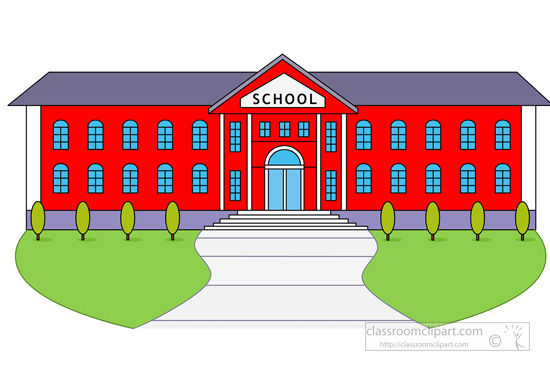 Questions
[Speaker Notes: Screen readers cannot infer meaning from images and other objects. Images and other objects include pictures, images of text, images of tables, shapes, icons with hyperlinks, etc. 

Must place objects in line so that AT can read them in the proper reading order. 
If adding Alt-Text to images and other objects, you must add:
text that describes the purpose and/or function for meaningful objects.]
Contact Information
For questions regarding Title I, Part A and Schoolwide Programs please contact:

Kristine Seipel
State Title I Director
802-828-1447
kristine.seipel@vermont.gov